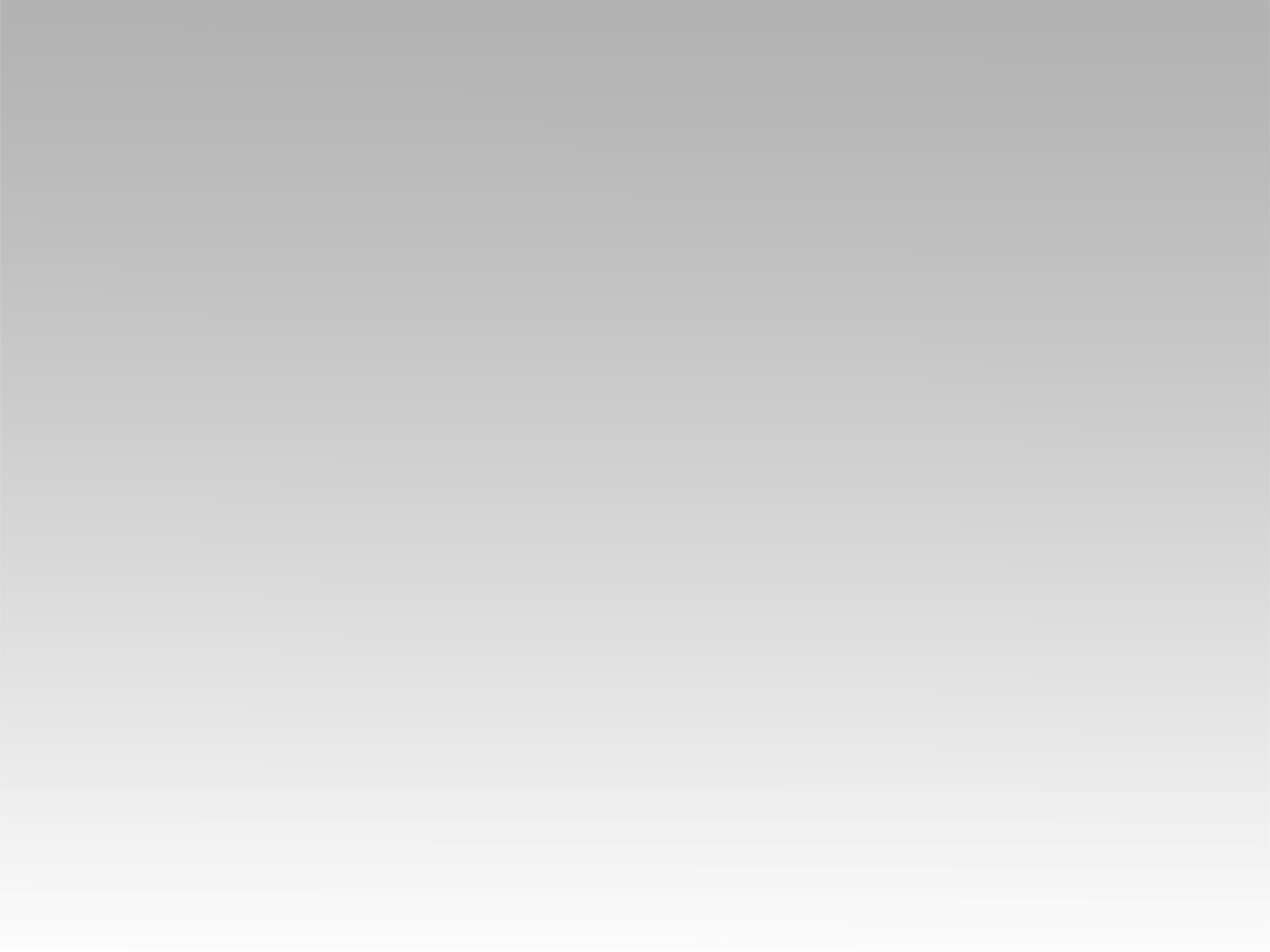 ترنيمة
رب الوجود شافي وغافر
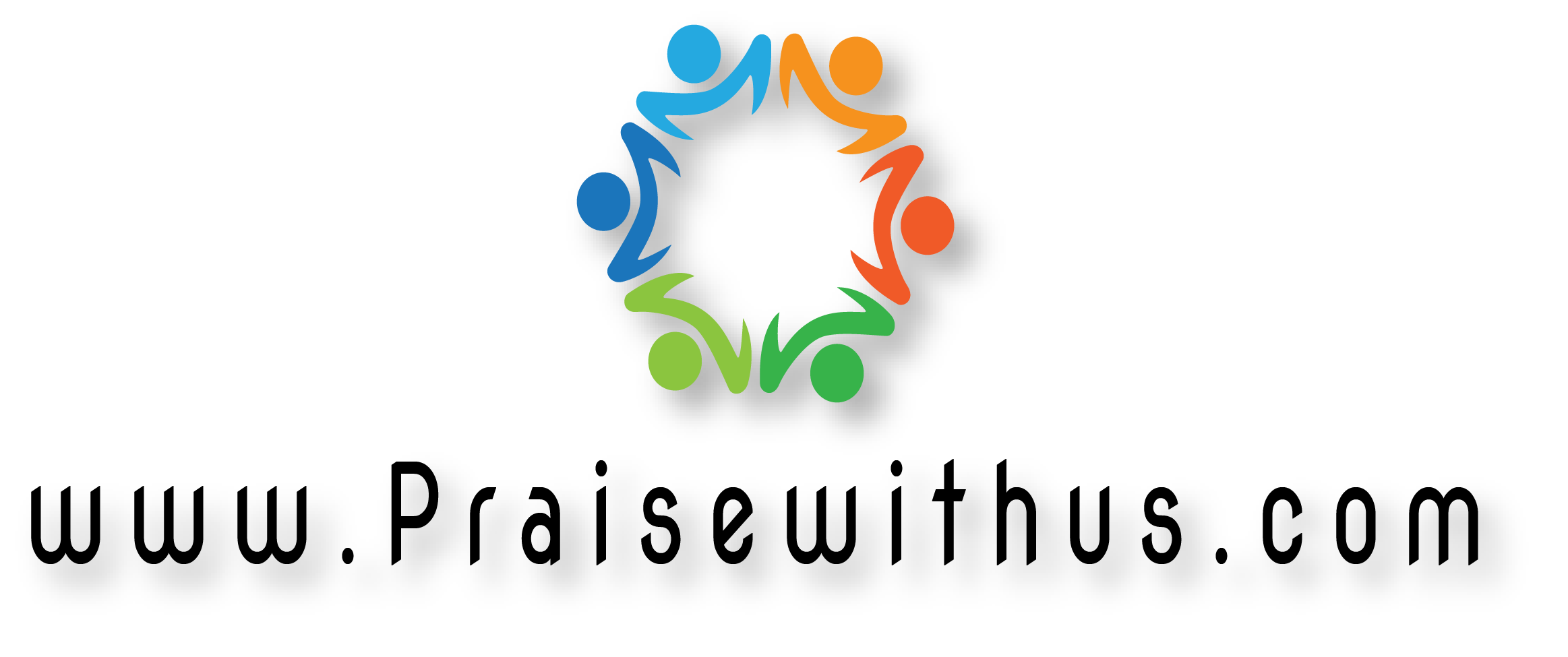 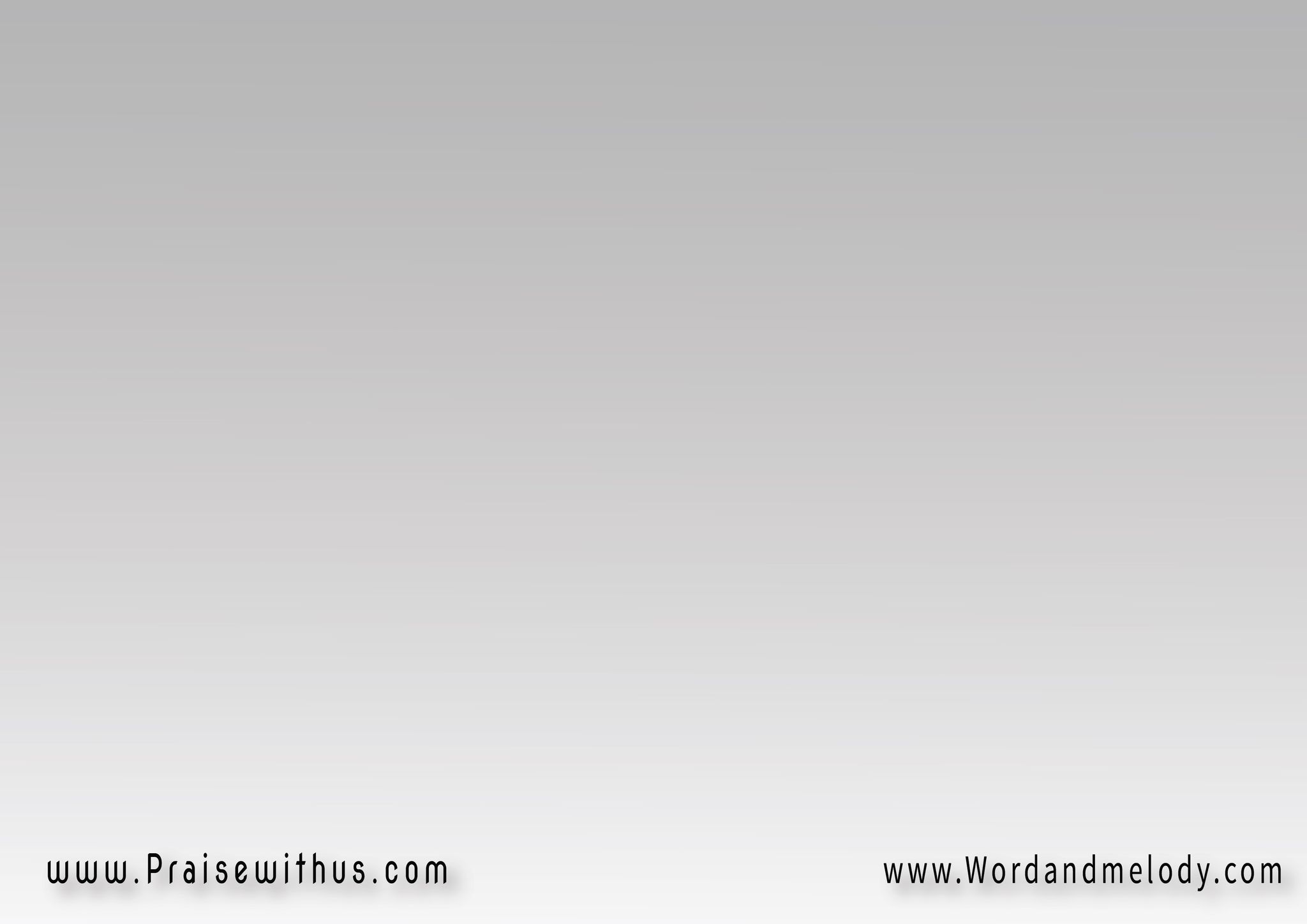 القرار:
(رب الوجود شافي وغافر تعرف تفاصيل المشاعر
مش بس ساكن جوه قلبي يسوعي فوق الكل قادر)2
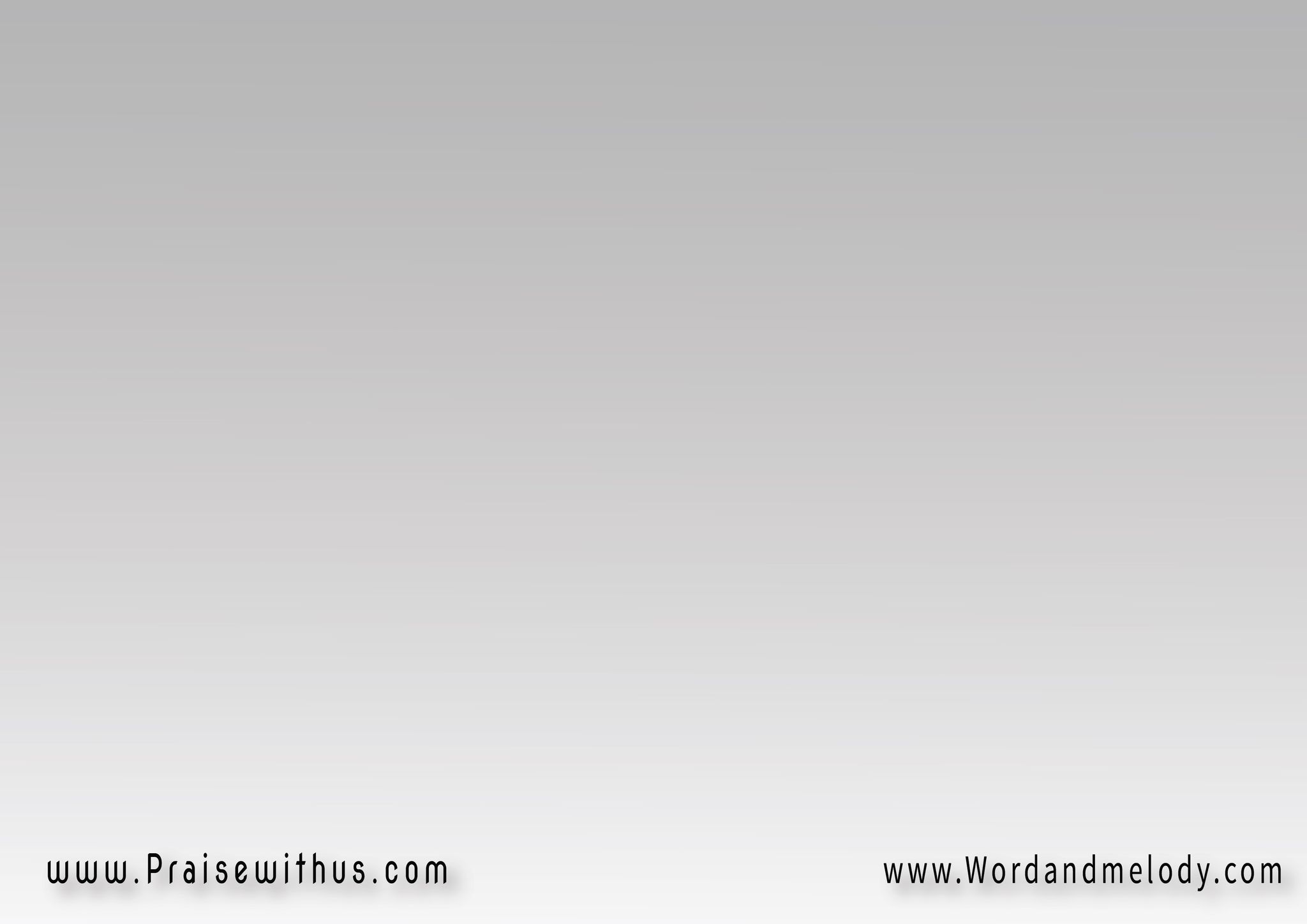 1-
وسط الصعاب إيدك تبان سلامك يملأ قلبي أمان
وعلى الأمواج تمشي بسلطان 
مـا أنـــــــــت الإلــــــــه
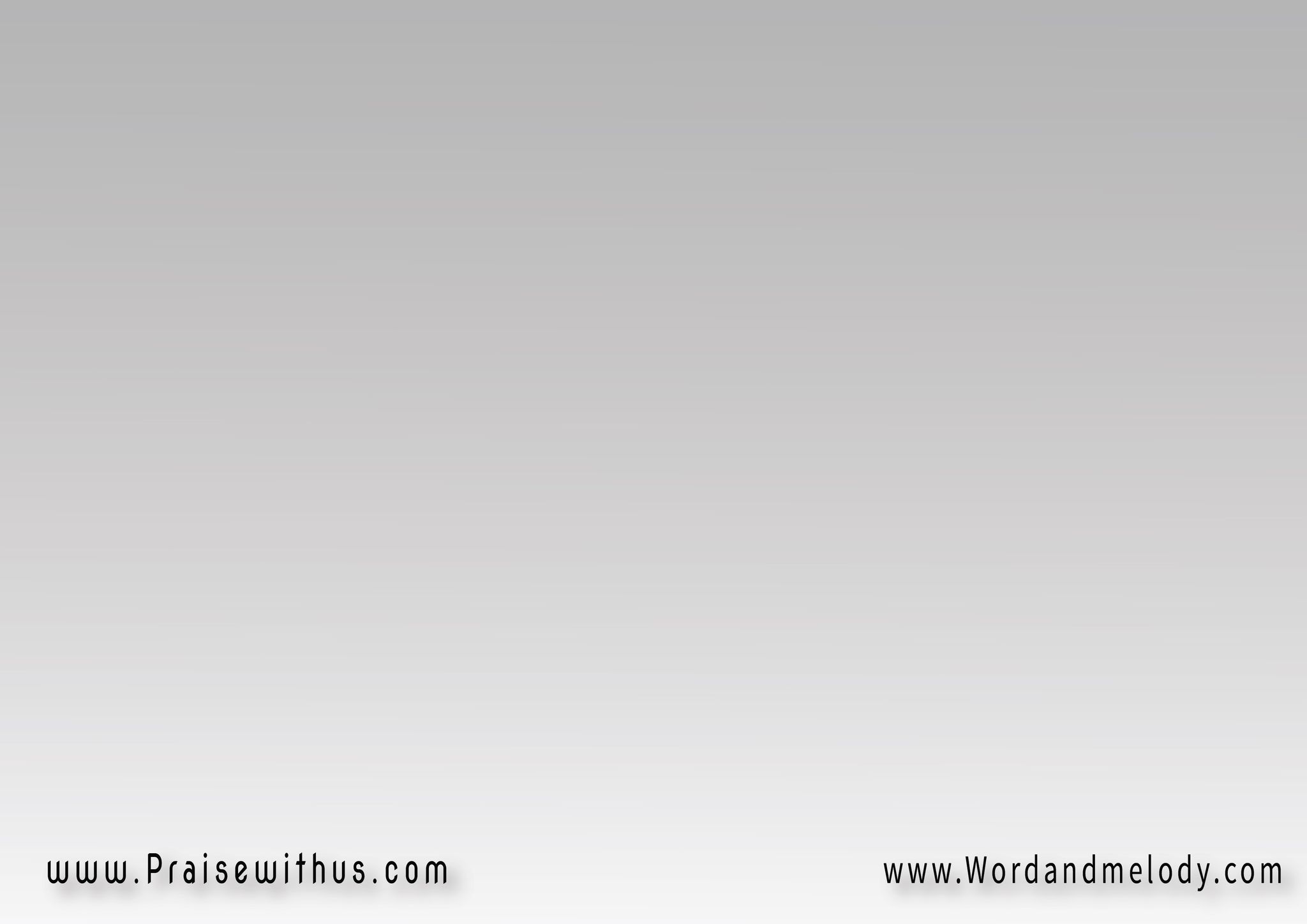 القرار:
(رب الوجود شافي وغافر تعرف تفاصيل المشاعر
مش بس ساكن جوه قلبي يسوعي فوق الكل قادر)2
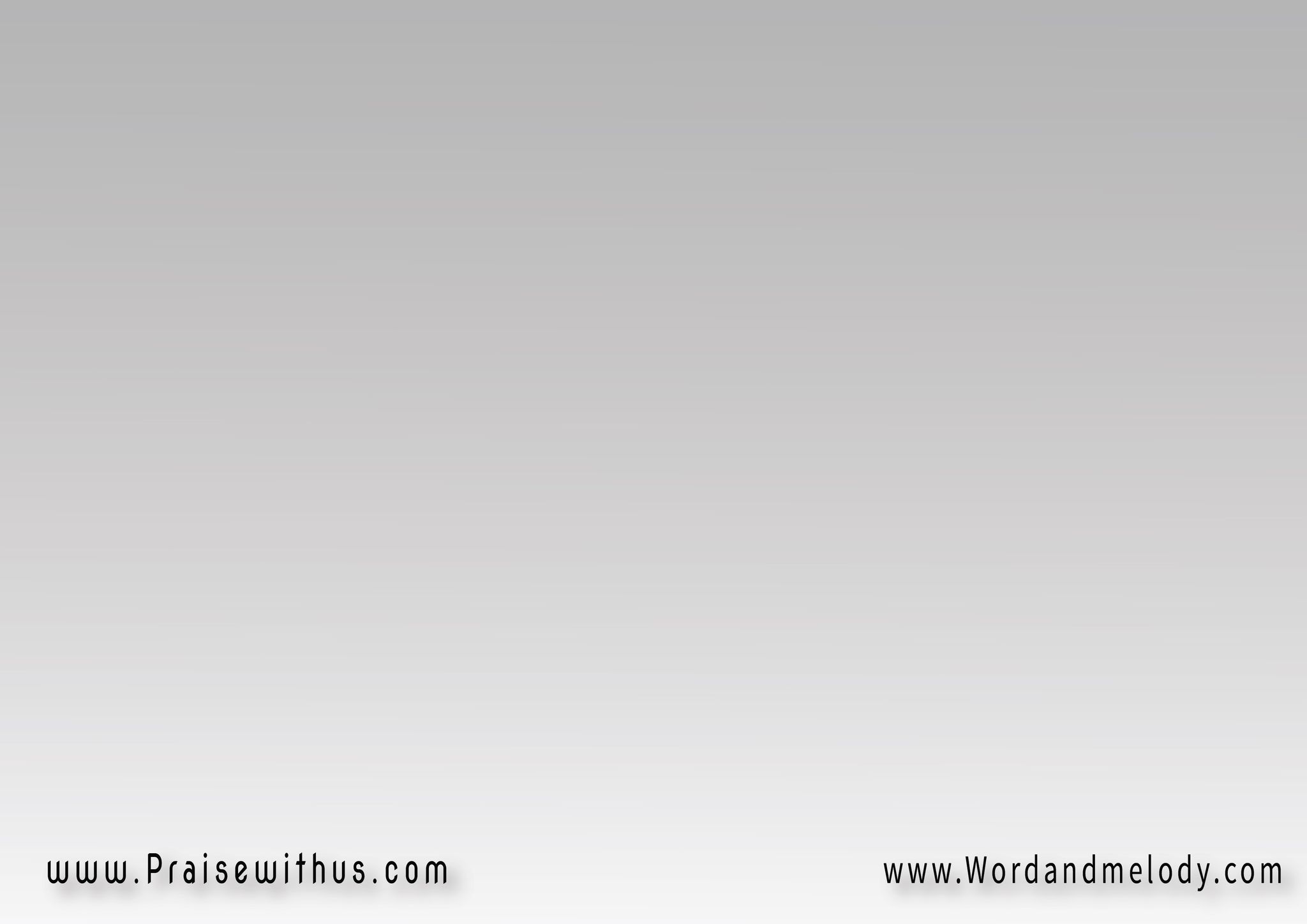 2-
تسجد أمامك كل الشعوب 
قوة صليبك تمحي الذنوب
وترد ليك كل القلوب 
(ما أنت الإلـــــه)3
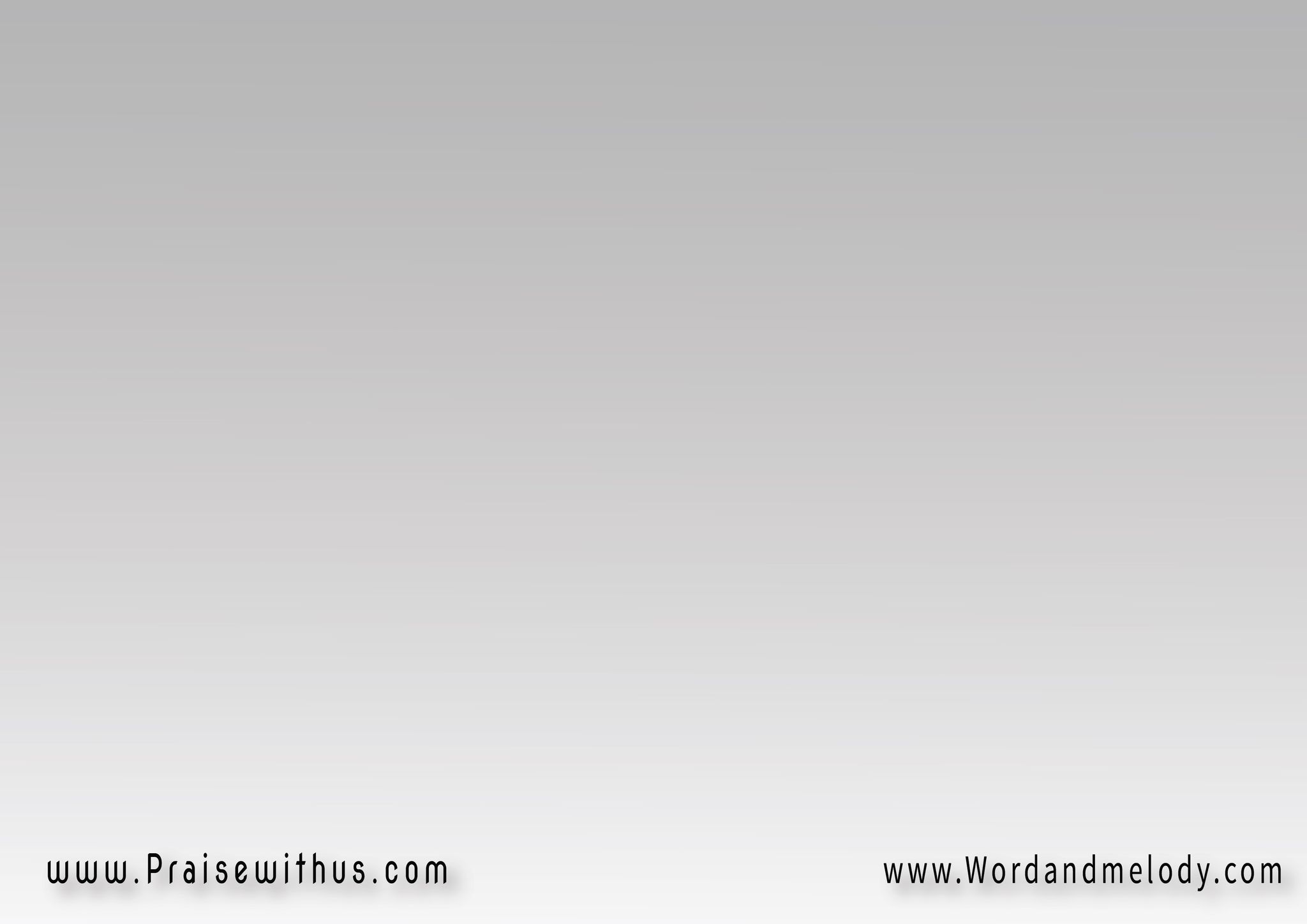 القرار:
(رب الوجود شافي وغافر تعرف تفاصيل المشاعر
مش بس ساكن جوه قلبي يسوعي فوق الكل قادر)2
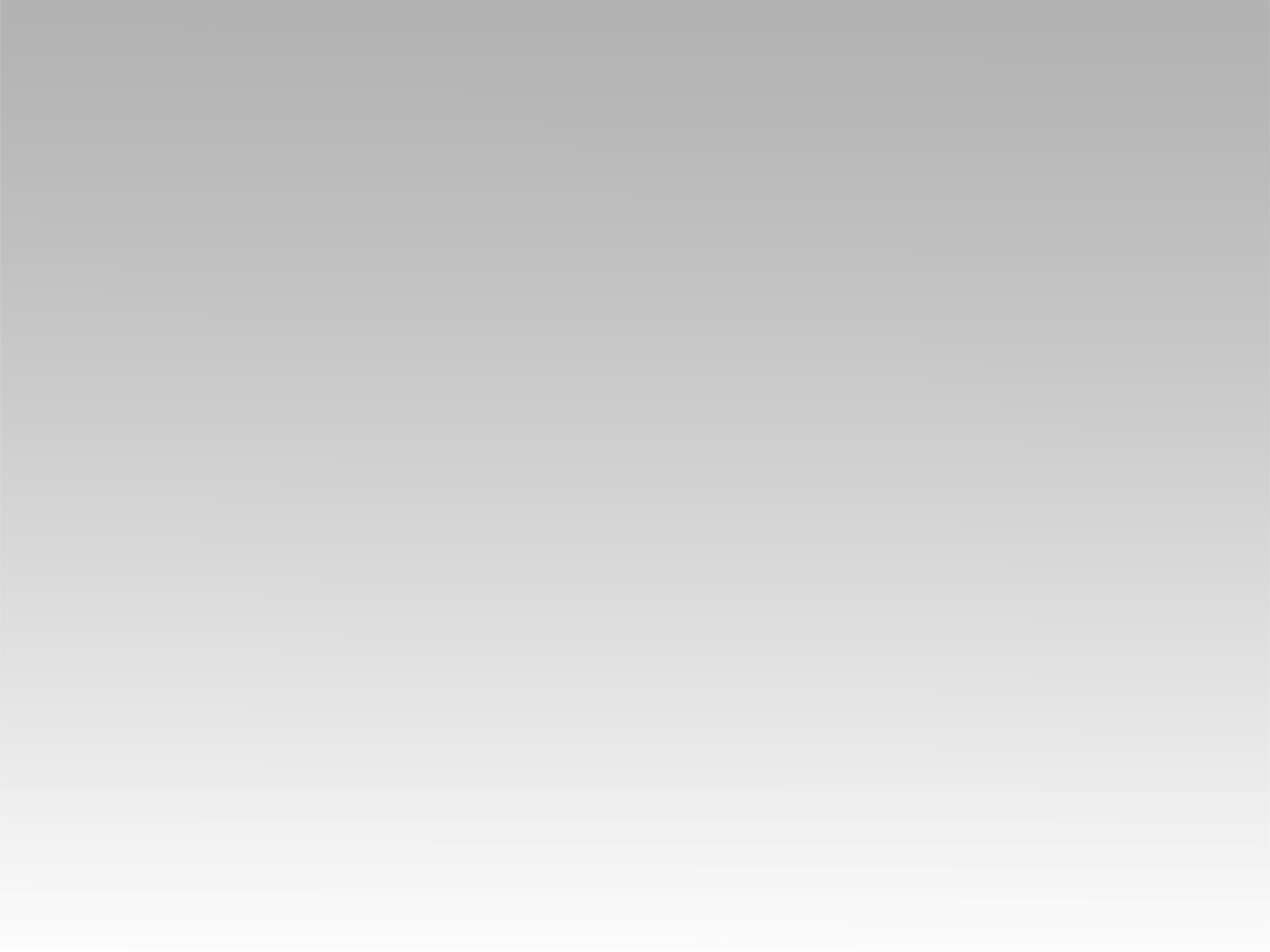 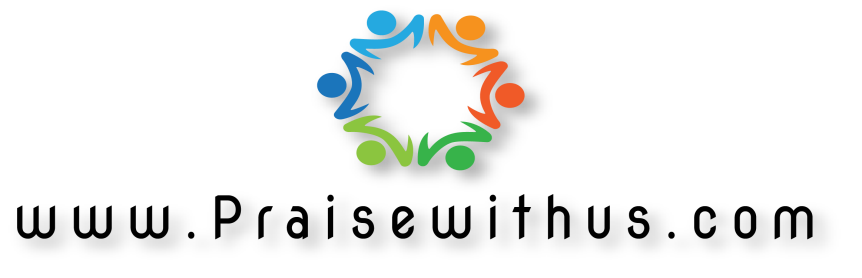